Путешествие в мир сказки
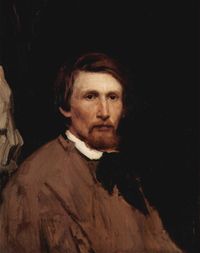 Виктор Михайлович Васнецов
(1848-1926)
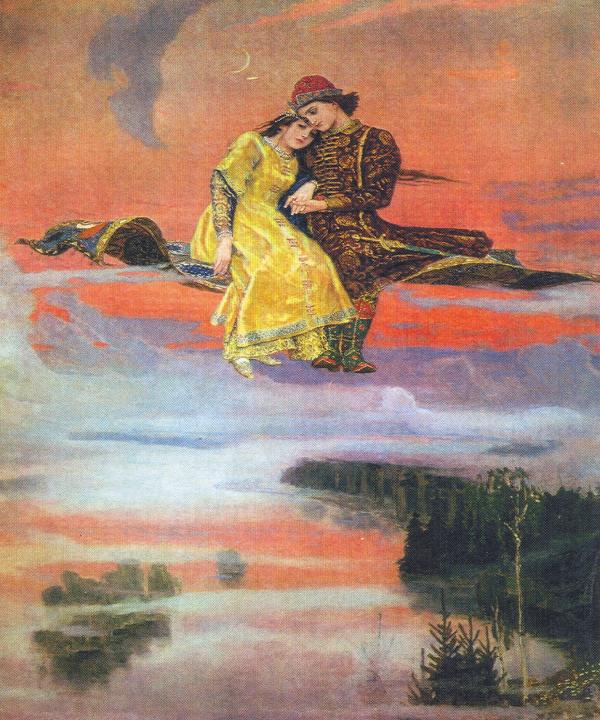 «Ковер-самолет»
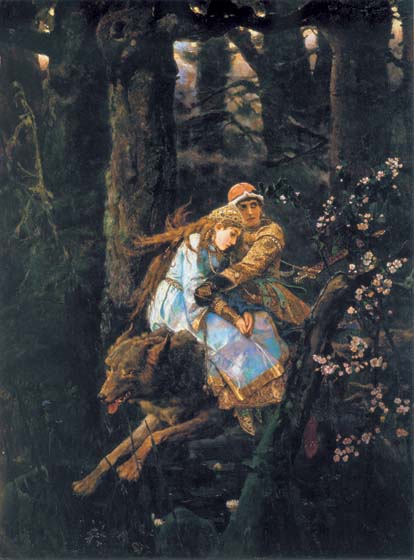 «Иван Царевич на сером волке»
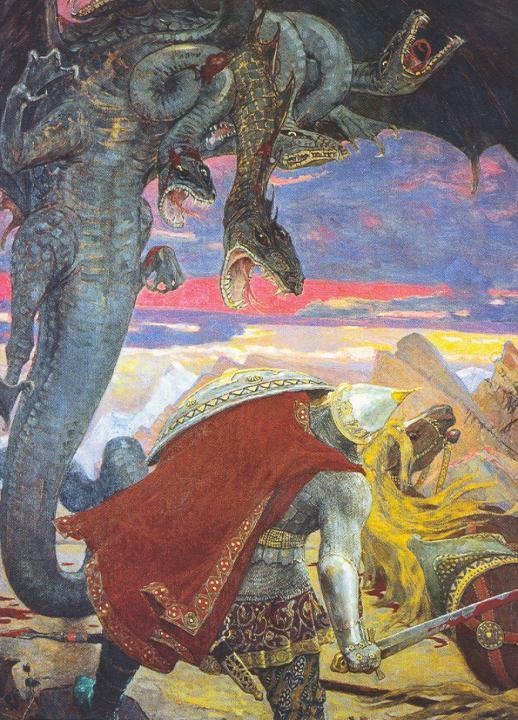 «Бой Ивана с трехглавым змеем»
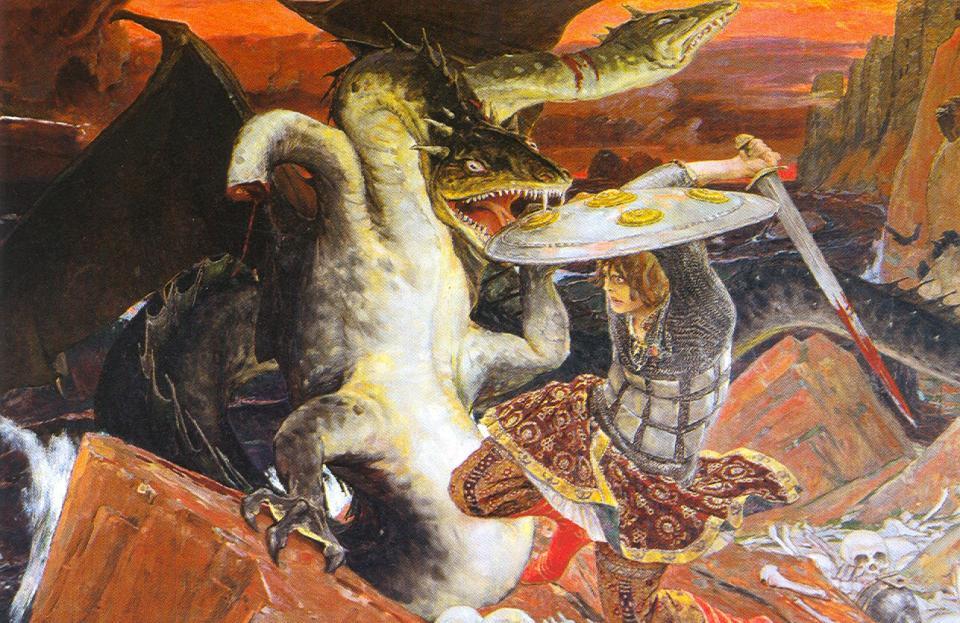 «Бой Добрыни Никитича с семиглавым змеем Горынычем»
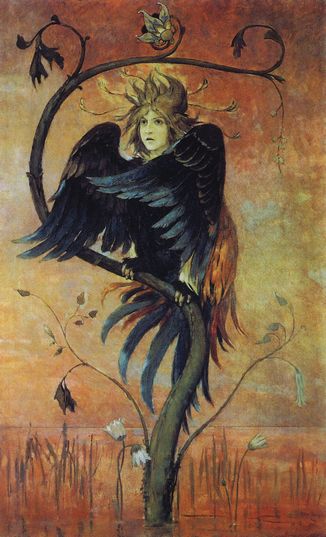 «Гамаюн – птица вещая»
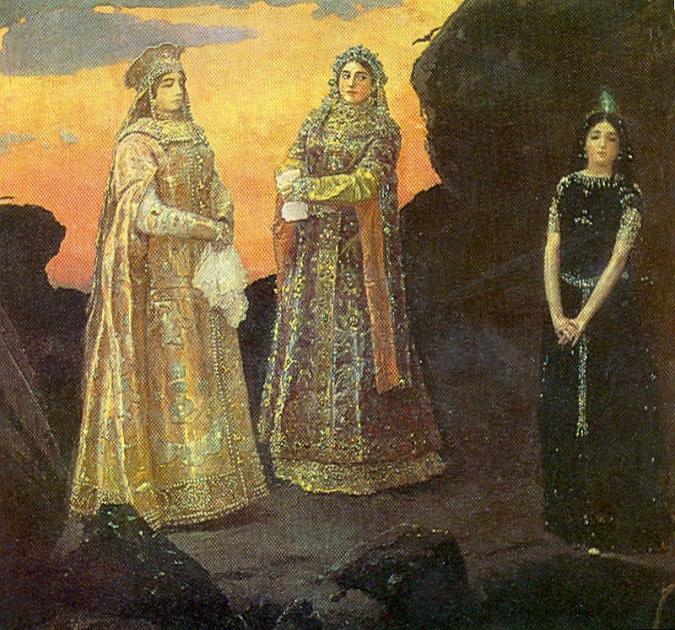 «Три царевны подземного царства»
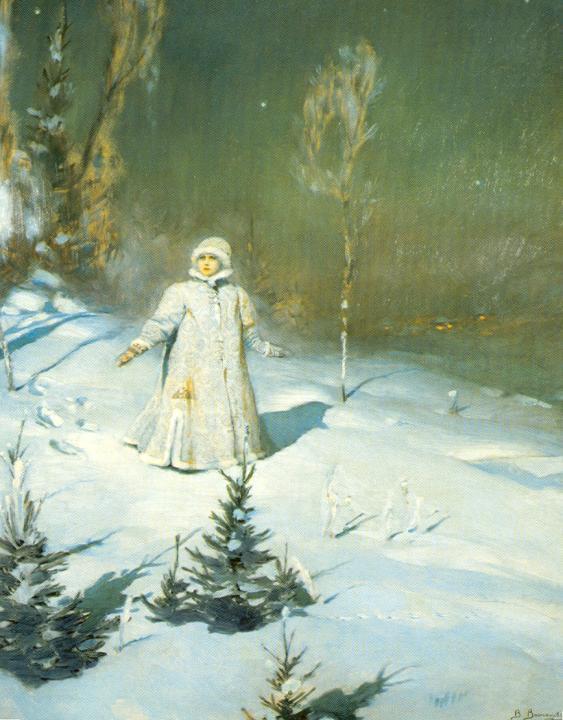 «Снегурочка»
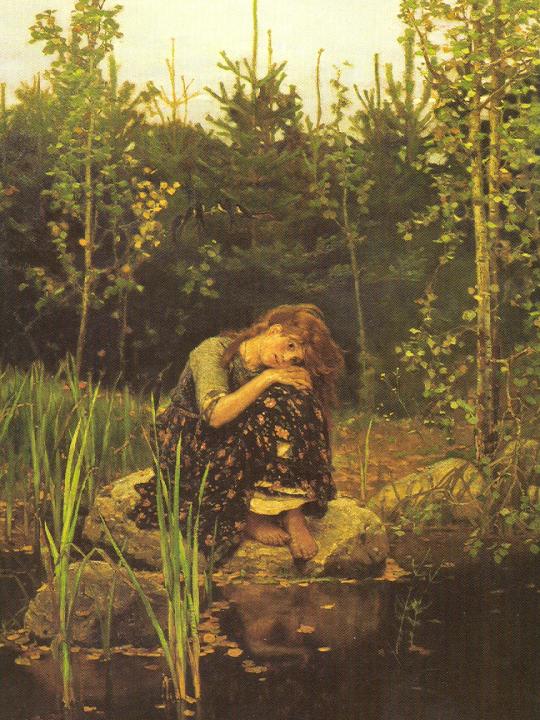 «Аленушка»
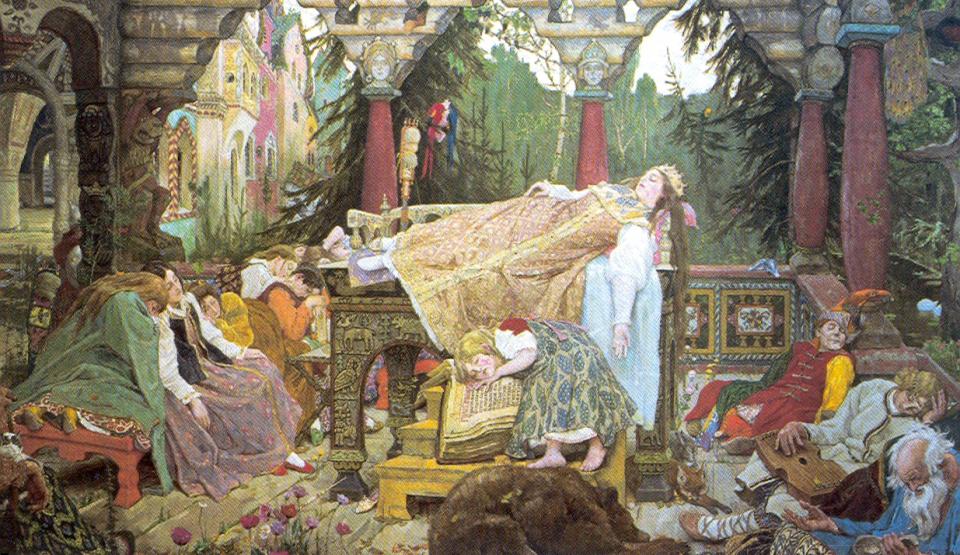 «Спящая царевна»
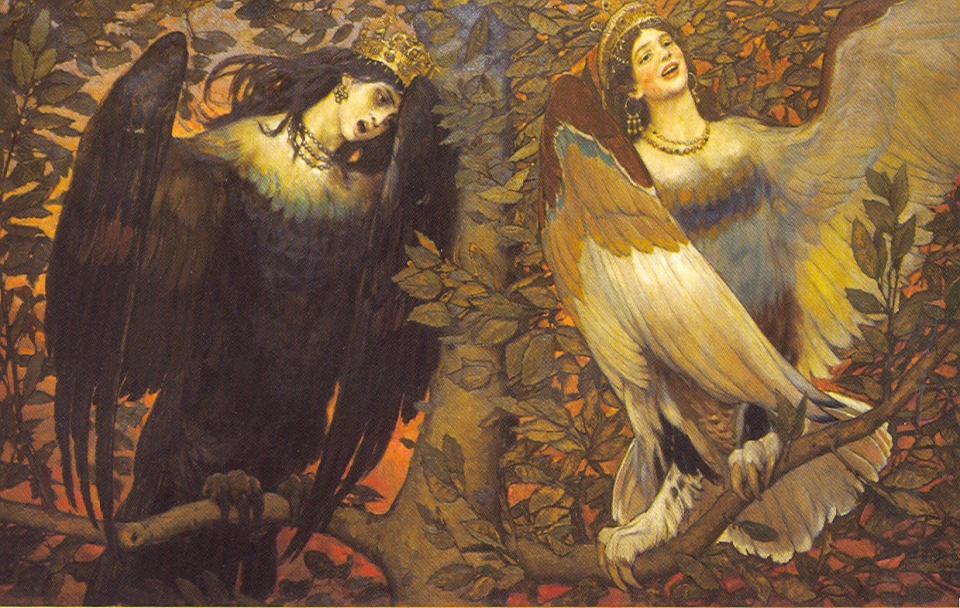 «Сирин и Алконост. Песнь радости и печали»
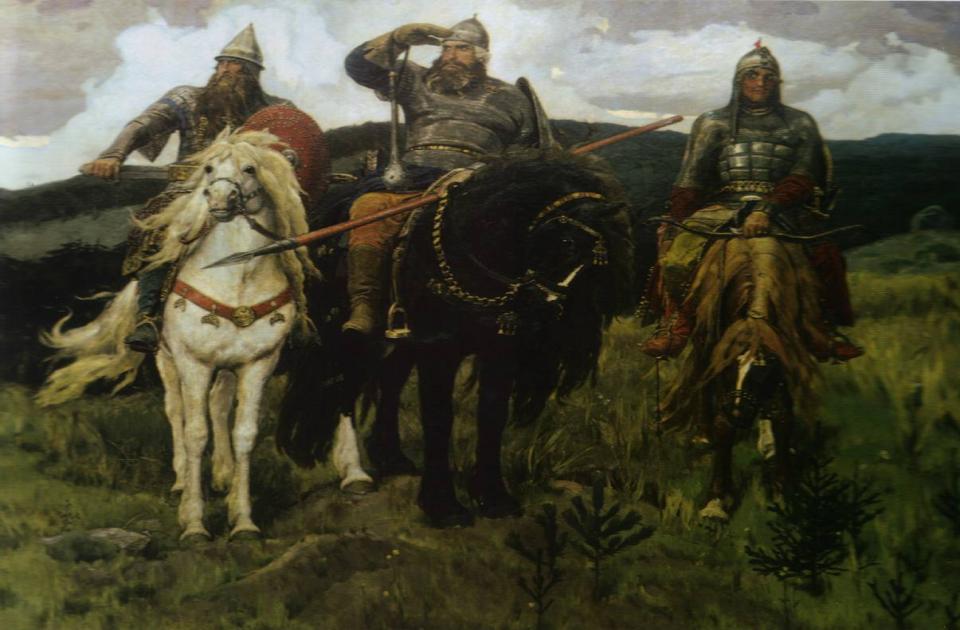 «Три богатыря»
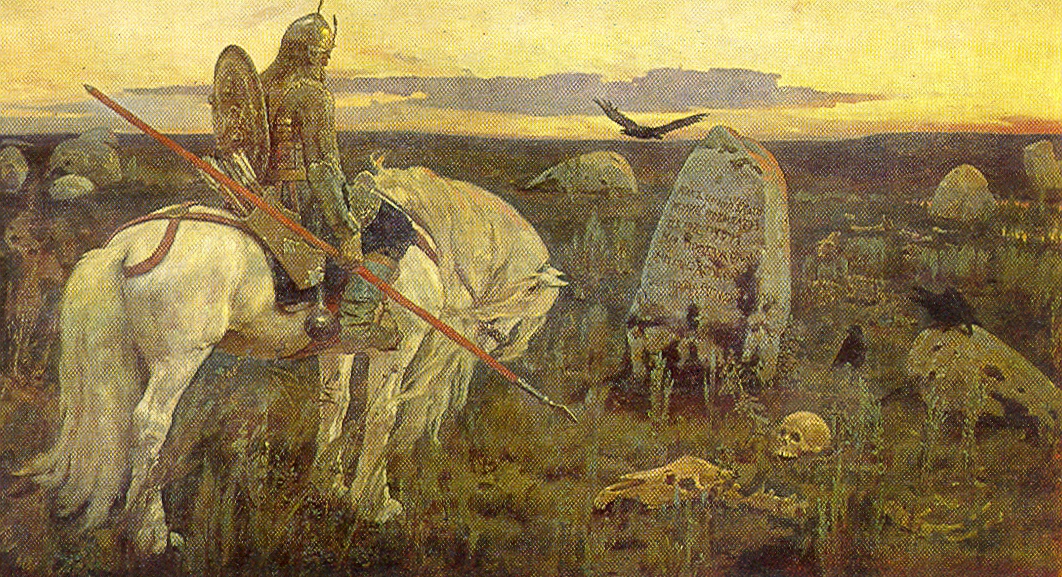 «Витязь на распутье»
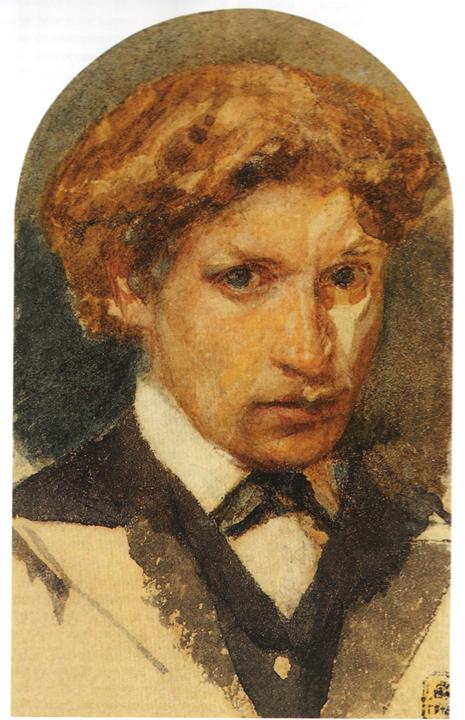 Михаил Александрович Врубель
(1856-1810)
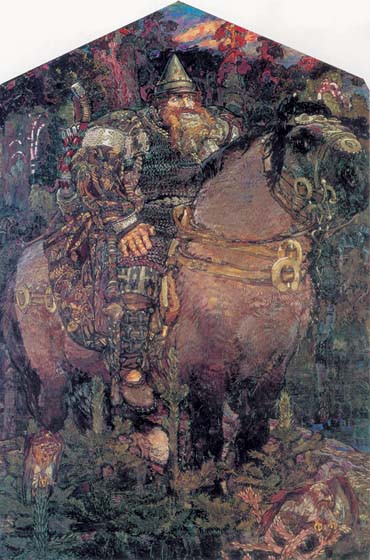 «Богатырь»
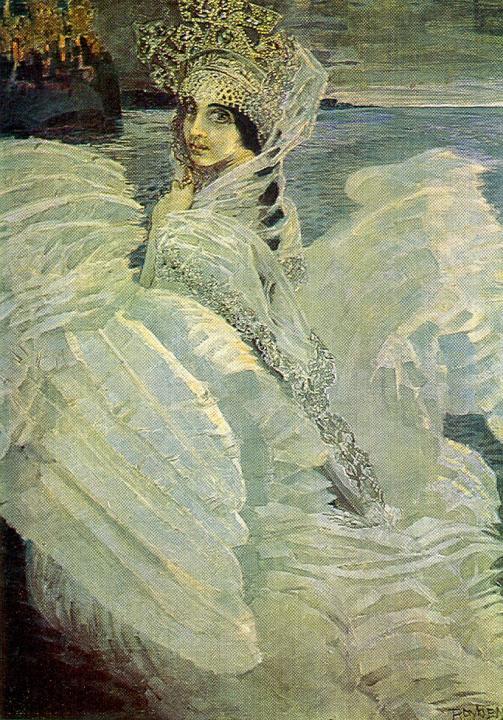 «Царевна Лебедь»
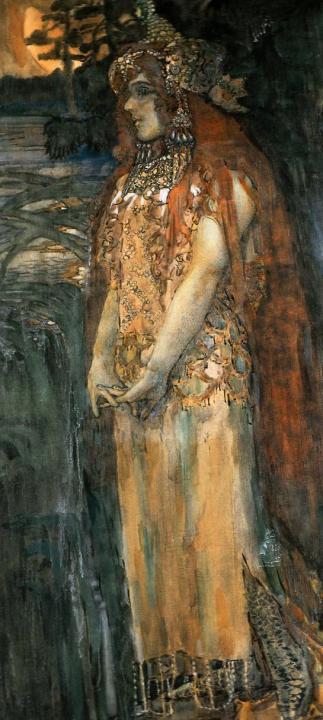 «Царевна Волхова»
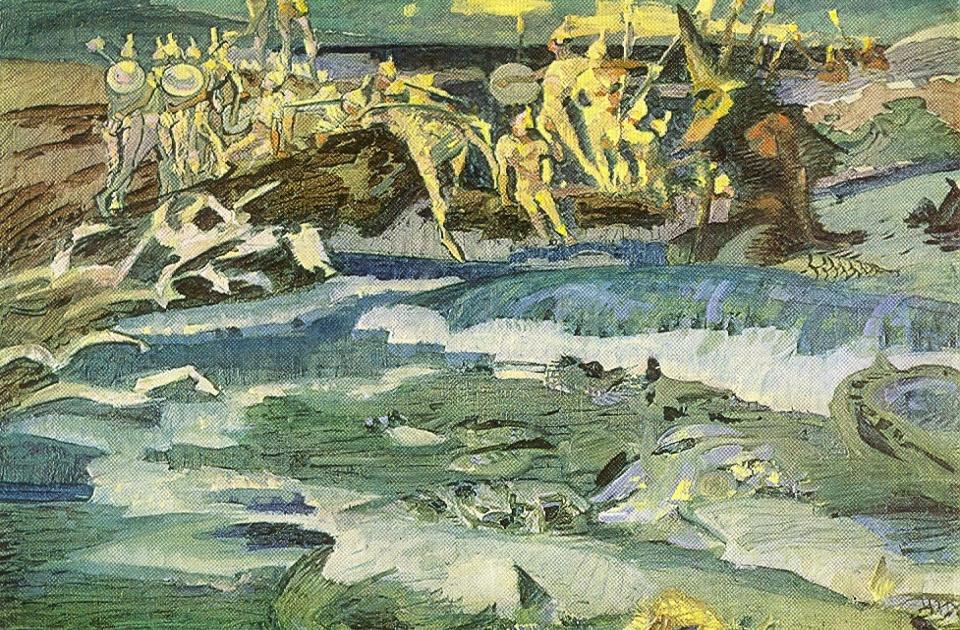 «Тридцать три богатыря»
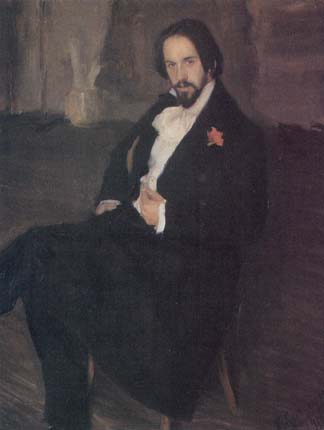 Иван Яковлевич  Билибин
1876-1942
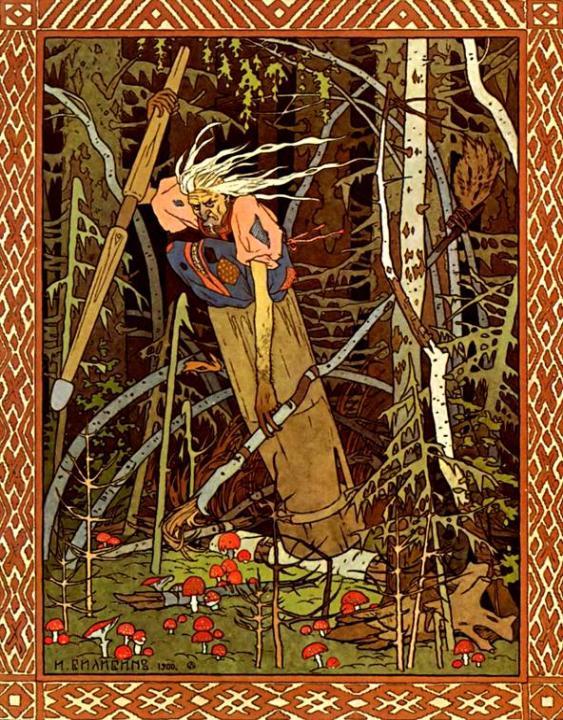 Иллюстрация к сказке
«Василиса Прекрасная»
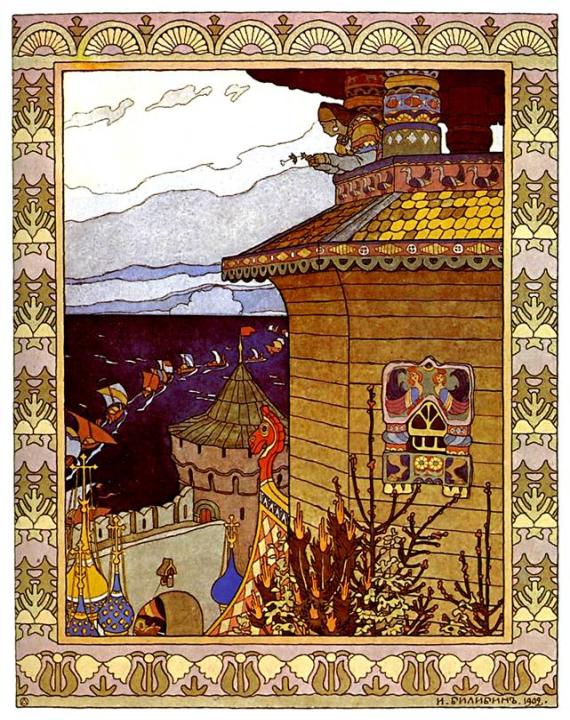 Иллюстрация к сказке
«Белая уточка»
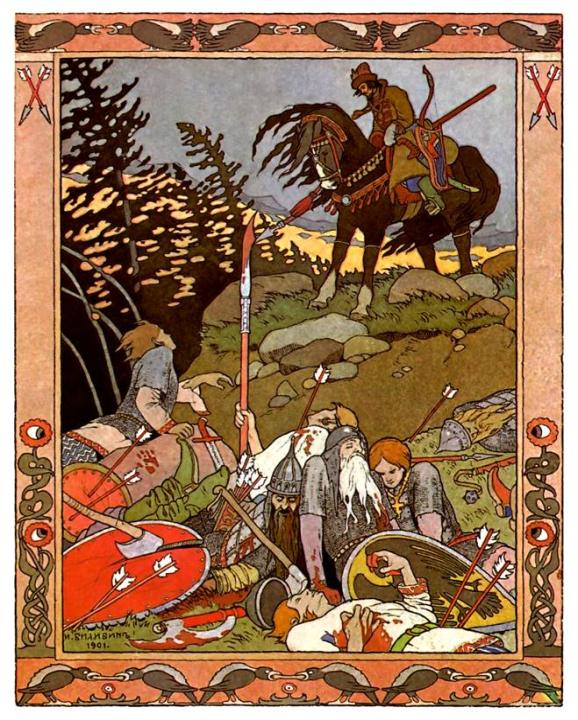 Иллюстрация к сказке
«Марья Моревна»
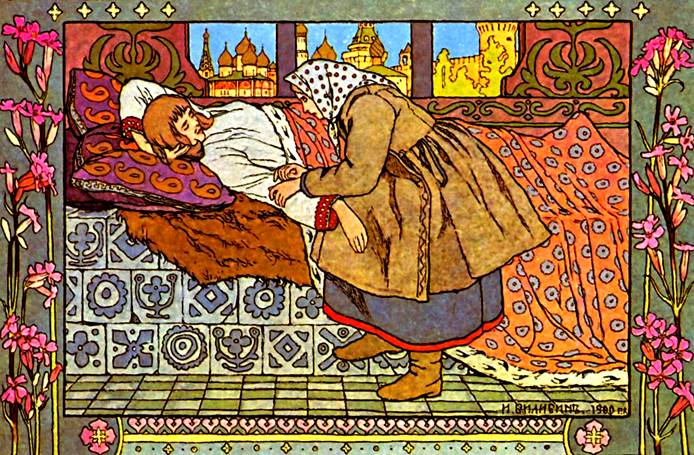 Иллюстрация к сказке.
«Перышко Финиста Ясного Сокола»
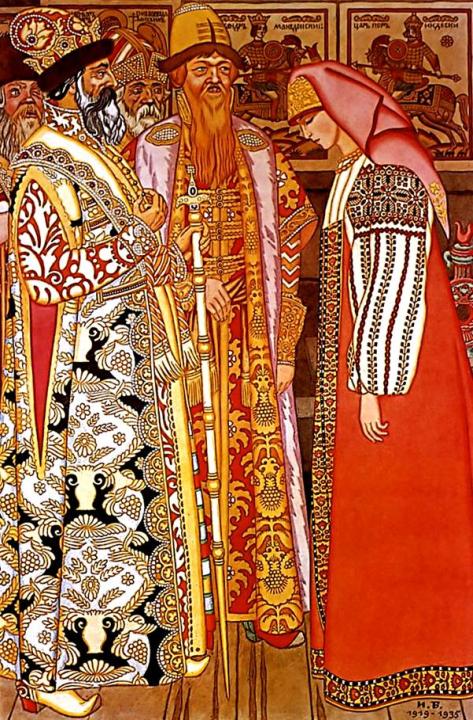 Иллюстрация к сказке
«Поди туда, не знаю куда»
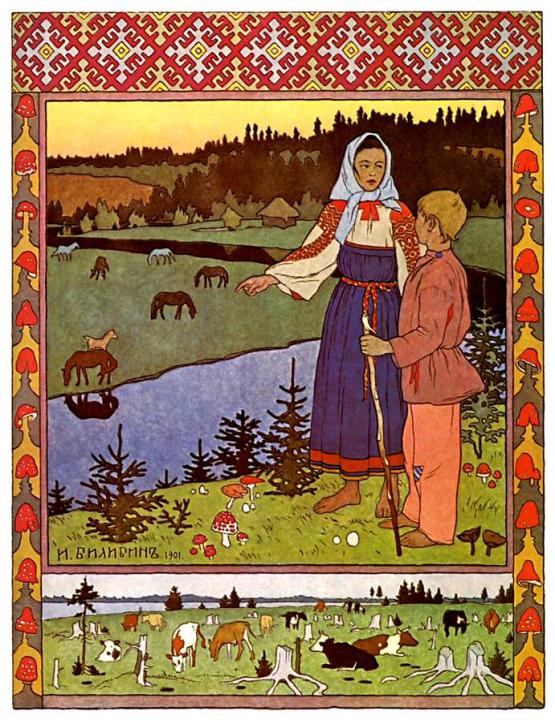 Иллюстрация к сказке
«Сестрица Аленушка и братец Иванушка»
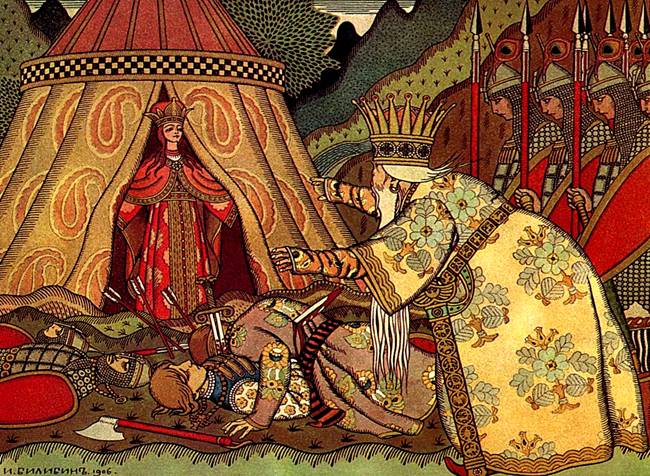 Иллюстрация к сказке
«Сказка о золотом петушке»
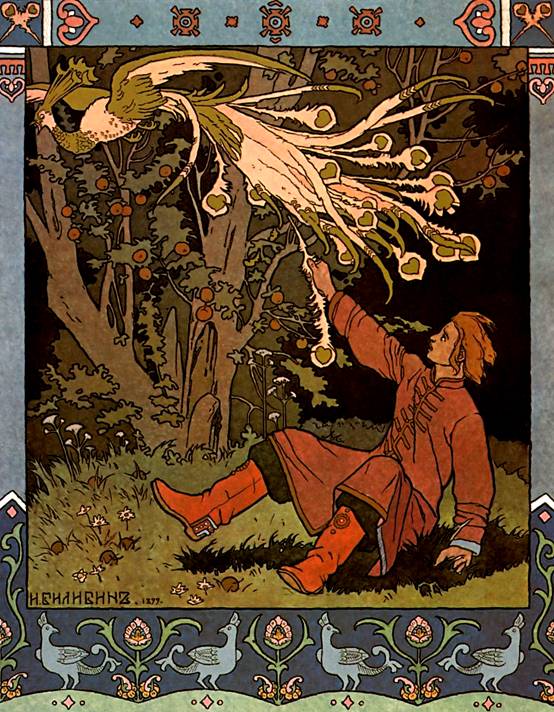 Иллюстрация к сказке
«Сказка о Иване-царевиче, жар-птице и Сером волке»
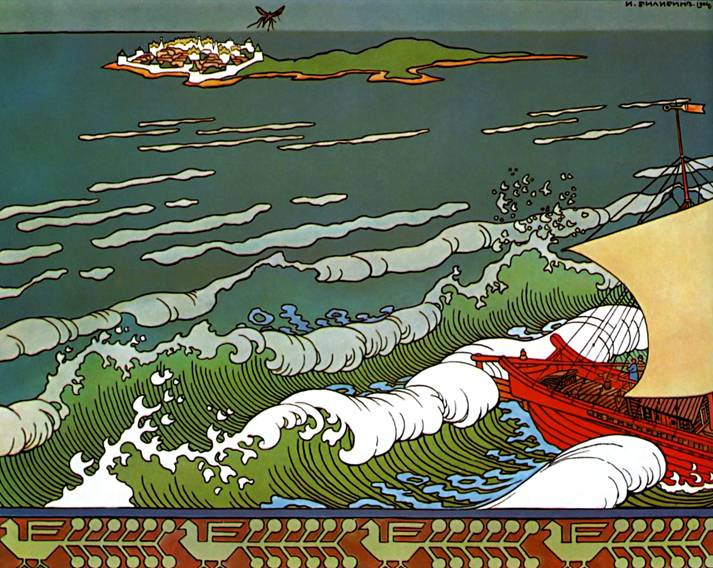 Иллюстрация к сказке.
«Сказка о Царе Салтане»
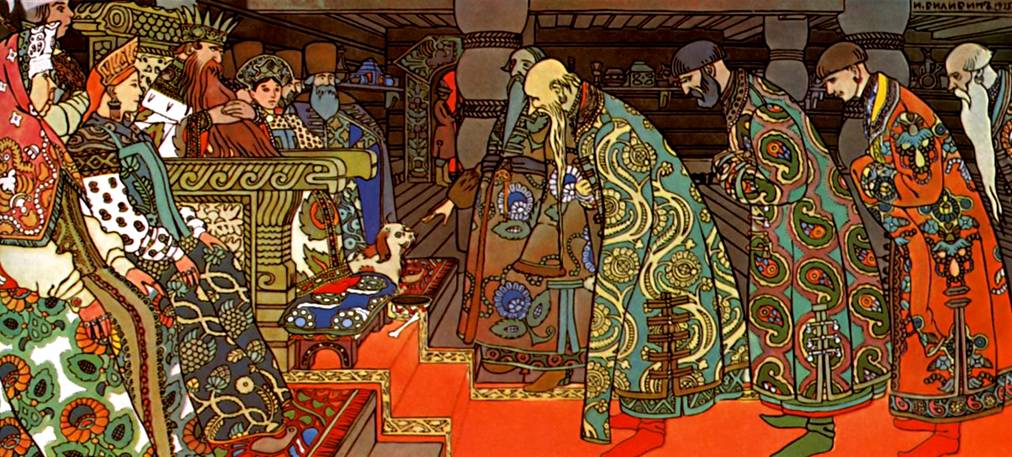 Иллюстрация к сказке.
«Сказка о Царе Салтане»
Тема урока: «………»
Выбрать эпиграф к уроку:
«…Что за прелесть эти сказки! Каждая есть поэма!»                                                          А. С. Пушкин
«…Сказка не ведает преград ни во времени, ни в пространстве!»                                  К. Г. Паустовский
«…Через сказку раскрывается перед нами тысячелетняя история народа»          А. Н. Толстой
«…Через сказку раскрывается перед нами тысячелетняя история народа»         
 				А. Н. Толстой
Тема урока:
«Сказочно-былинный
 жанр»
203-912-732 Стыцюк О.П.